Ejecución Presupuestal
Rectoría
Vicerrectoría Administrativa y Financiera
Dirección Financiera
Año 2023
Presupuesto y Ejecución Presupuestal
Cifras en millones de pesos
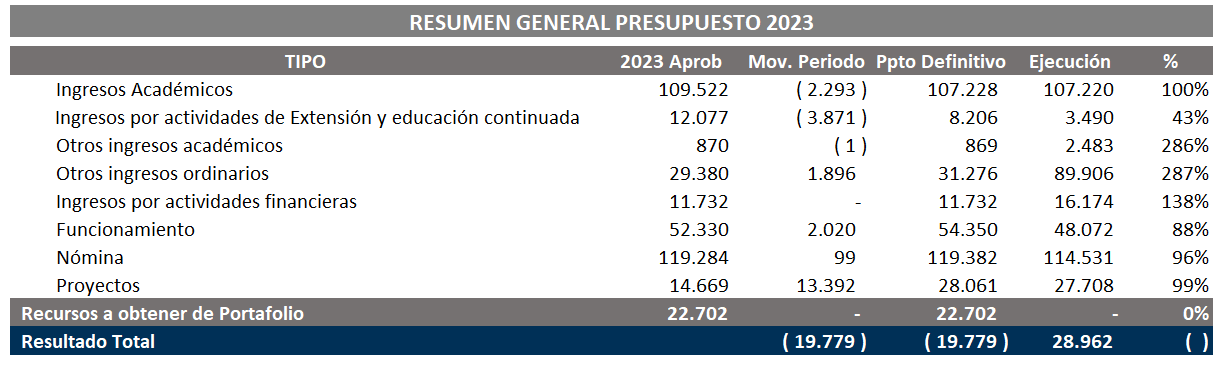 Se trasladó Presupuesto 2023 al 2024 por los siguientes conceptos: arrastre de pedidos 1.530 Mcop, saldos no ejecutados de proyectos 3.825  Mcop (acuerdo 34 /2023 y 01 /2024) , traslado de saldos no ejecutados de Departamentos especiales 31.458 Mcop (Contratos, convenios, cursos, diplomados EXEC, VRIT entre otros), haciendo que el presupuesto disminuya y el porcentaje de ejecución aumente.
Se registra el ingreso por el reconocimiento contable de la venta del predio ubicado en Lagos de Torca por valor de 73.500 Mcop
En la ejecución se da el reconocimiento de partidas conciliatorias por 2.425 Mcop.
Vicerrectoría Administrativa y Financiera - Dirección Financiera